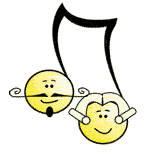 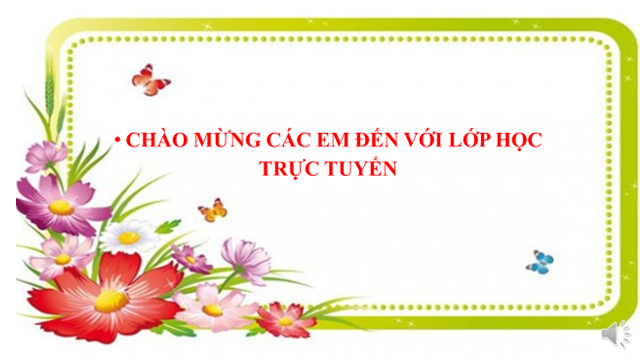 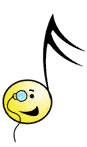 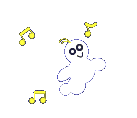 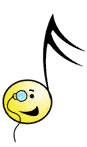 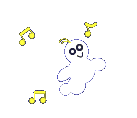 Thứ ba  ngày  19 tháng  10 năm 2021
Luyện từ và câu
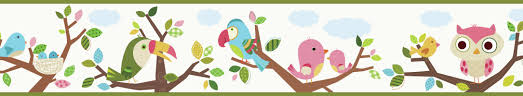 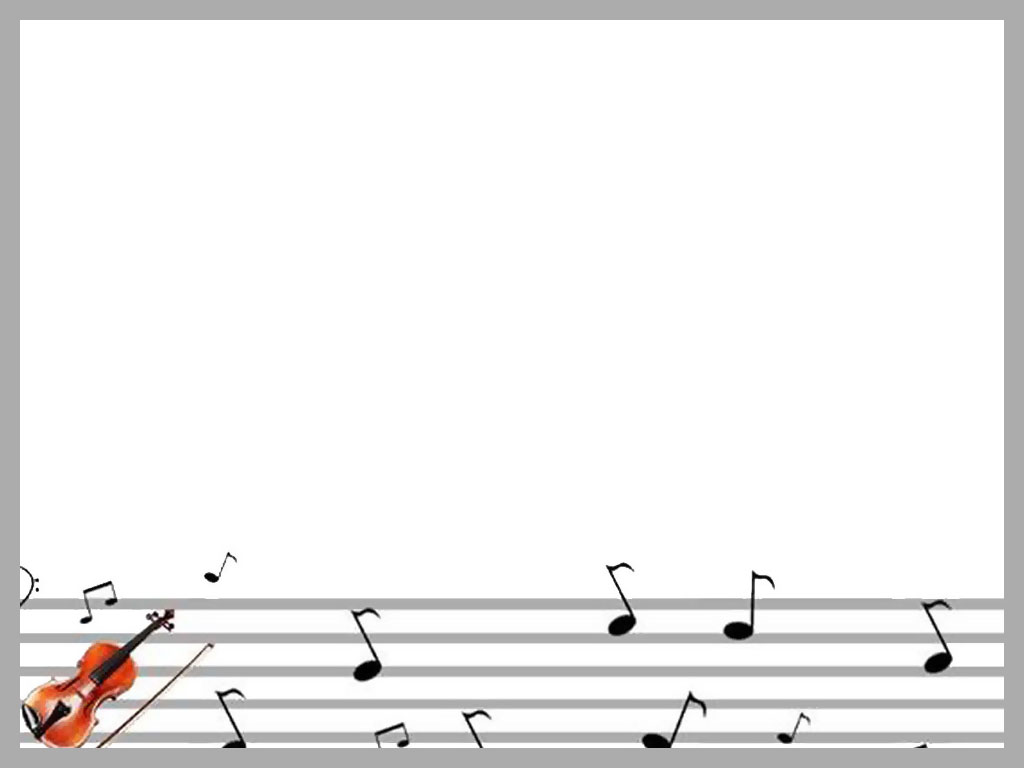 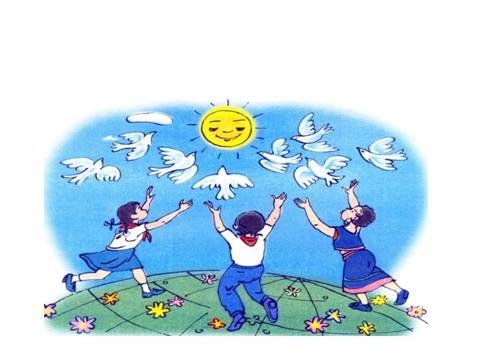 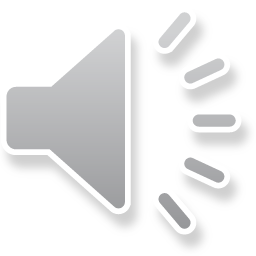 Thứ ba  ngày  19 tháng  10 năm 2021
Luyện từ và câu
Ôn tập về từ chỉ hoạt động, trạng thái.
So sánh
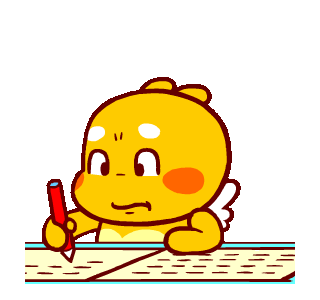 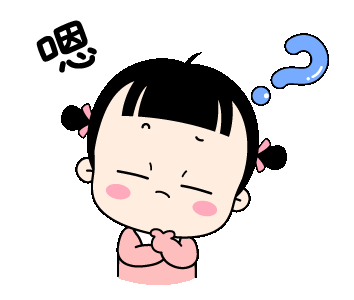 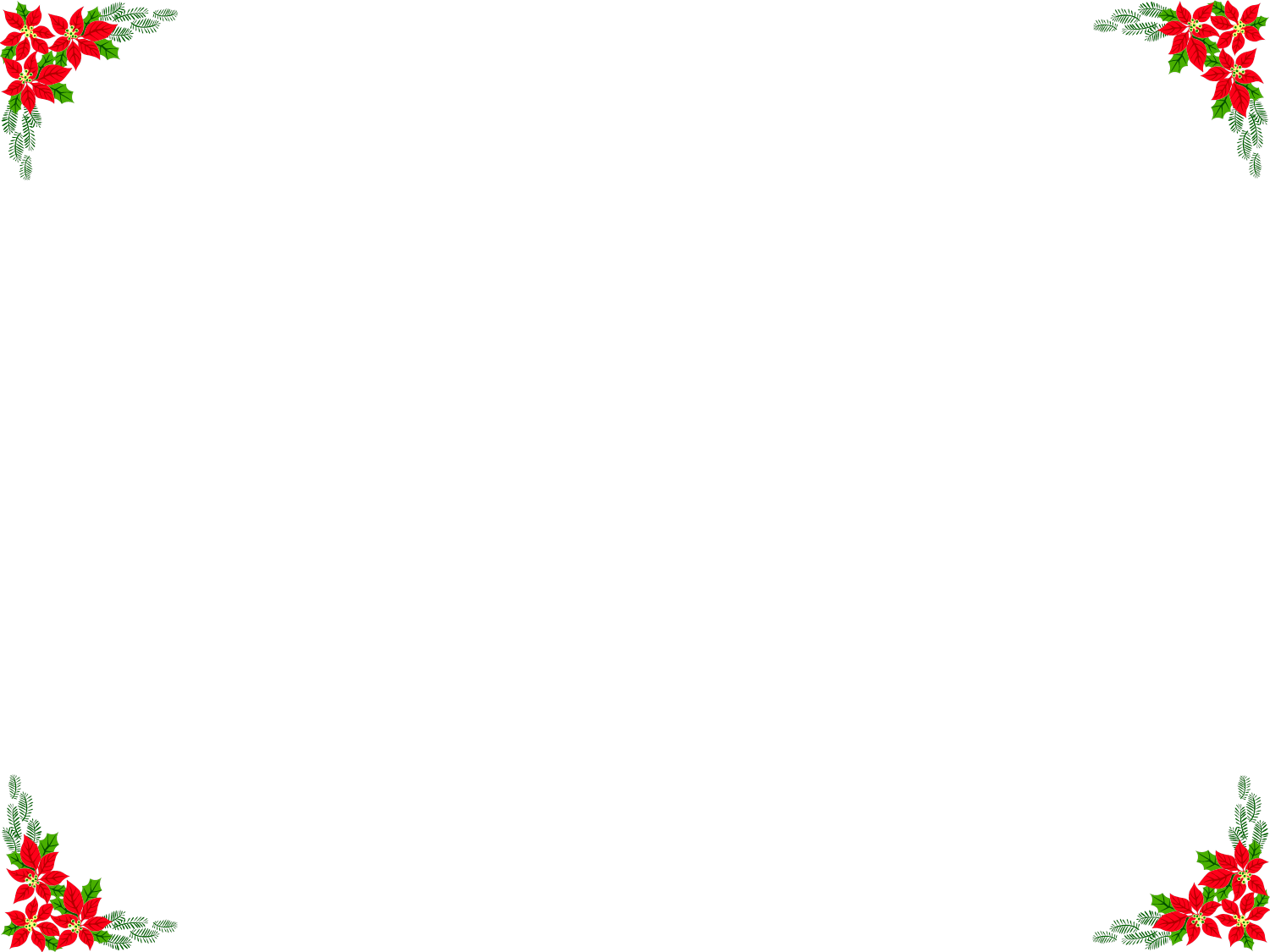 Luyện từ và câu
Ôn tập về từ chỉ hoạt động, trạng thái. 
So sánh
Bài tập 1 : Tìm các hình ảnh so sánh trong những câu thơ sau
a.Trẻ em như búp trên cànhBiết ăn ngủ, biết học hành là ngoan.
b. Ngôi nhà như trẻ nhỏ                                                                Lớn lên với trời xanh
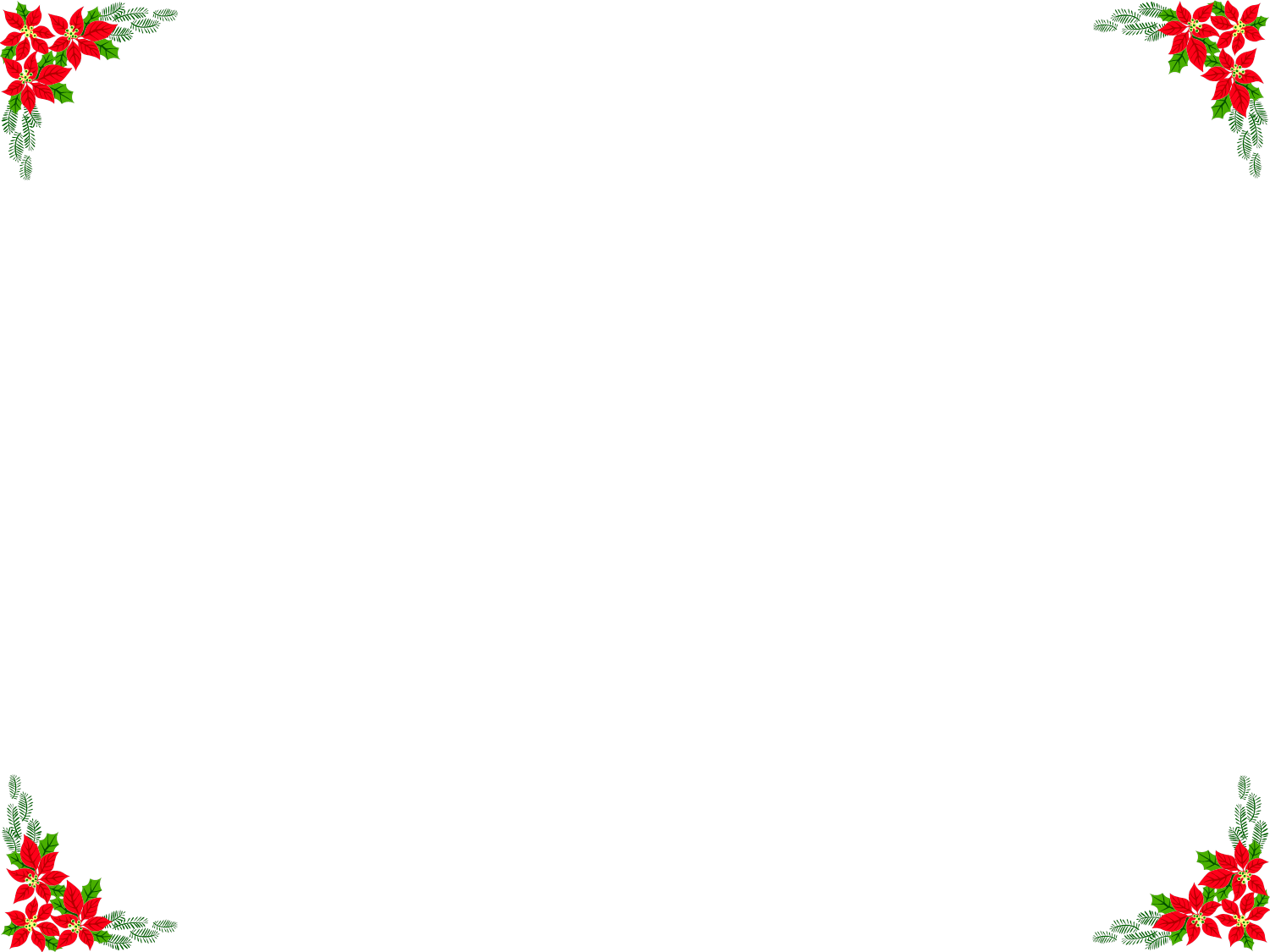 Luyện từ và câu
Ôn tập về từ chỉ hoạt động, trạng thái. 
So sánh
Bài tập 1 : Tìm các hình ảnh so sánh trong những câu thơ sau
c. Cây pơ – mu đầu dốcIm như người lính canh                                               Ngựa tuần tra biên giới                                                Dừng đỉnh đèo hí vang
d. Bà như quả ngọt chín rồiCàng thêm tuổi tác càng tươi lòng vàng
THẢO LUẬN NHÓM
2
Viết các từ chỉ sự vật, từ so sánh vào bảng sau
Luyện từ và câu
Ôn tập về từ chỉ hoạt động, trạng thái
Sự vật B
Sự vật A
Từ so sánh
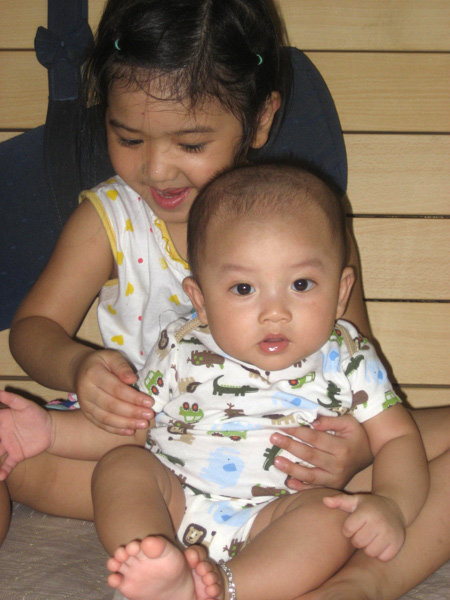 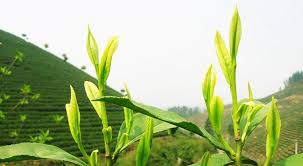 TRẺ EM
BÚP TRÊN CÀNH
Luyện từ và câuÔn tập về từ chỉ hoạt động, trạng thái. So sánh
Trẻ em
như
Búp trên cành
Ngôi nhà
như
Trẻ nhỏ
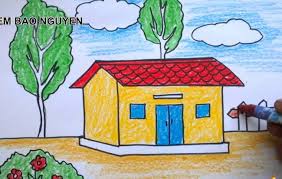 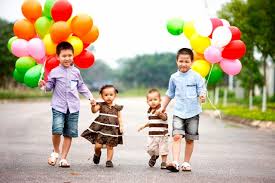 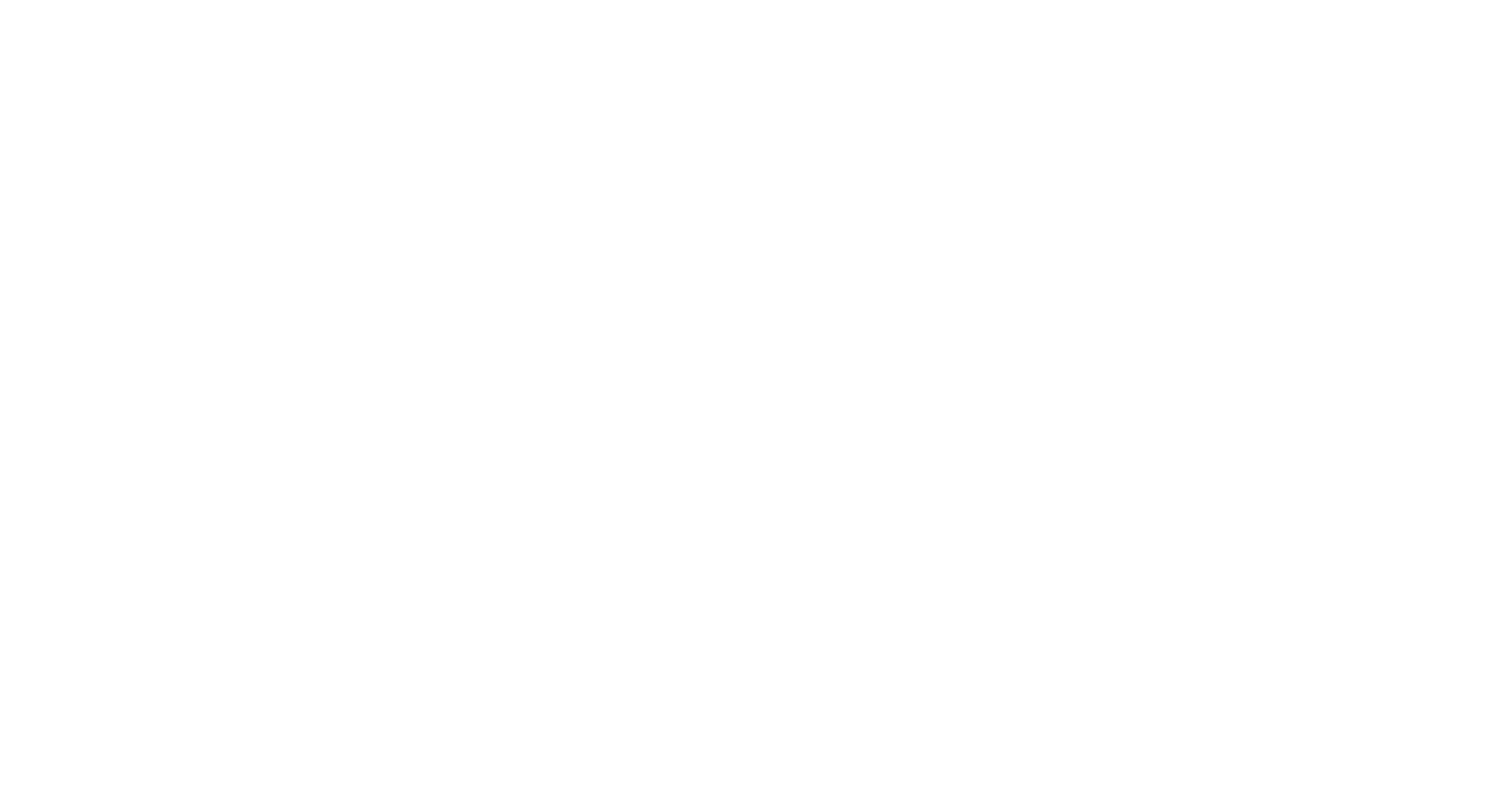 Ngôi nhà
TRẺ NHỎ
Luyện từ và câuÔn tập về từ chỉ hoạt động, trạng thái. So sánh
a. Trẻ em
như
búp trên cành
b. Ngôi nhà
như
trẻ nhỏ
c. Cây pơ-mu
như
người lính canh
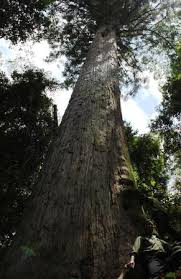 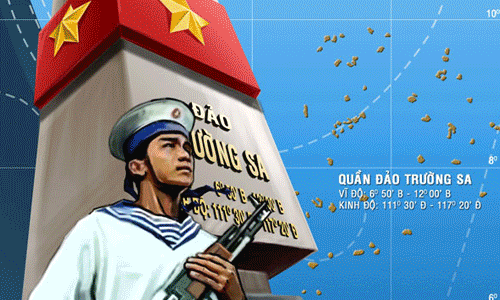 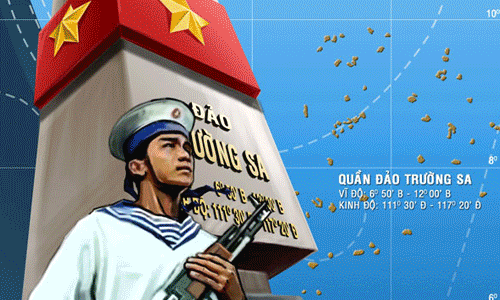 Cây pơ - mu
Cây pơ - mu
Người lính canh
Người lính canh
Luyện từ và câu
Ôn tập về từ chỉ hoạt động, trạng thái
Bà
như
Quả ngọt
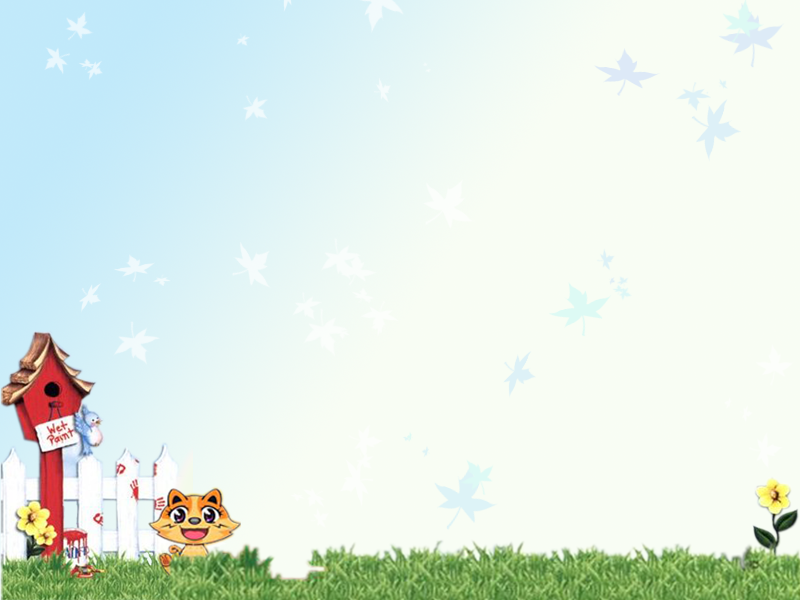 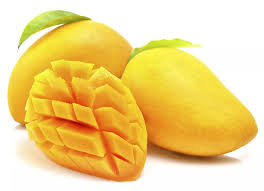 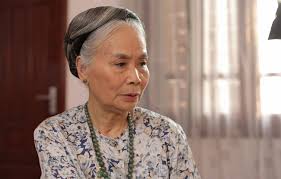 Bà
Qủa ngọt
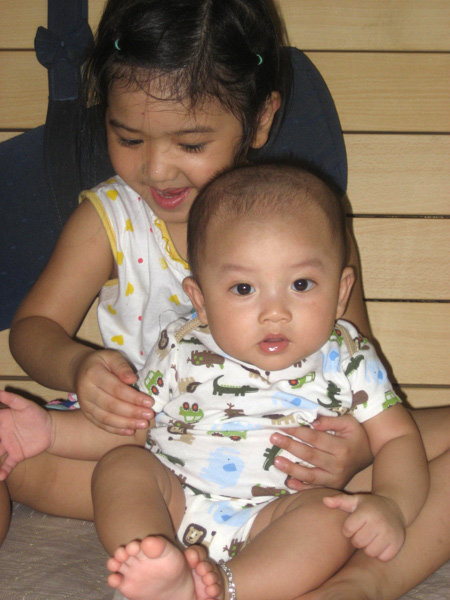 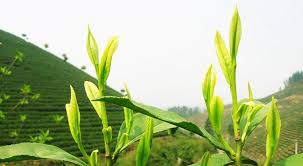 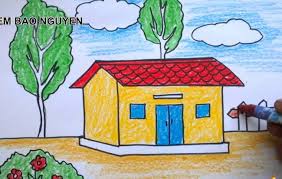 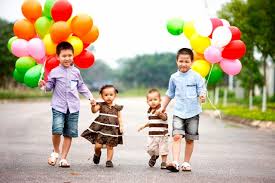 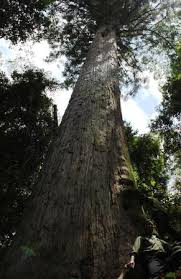 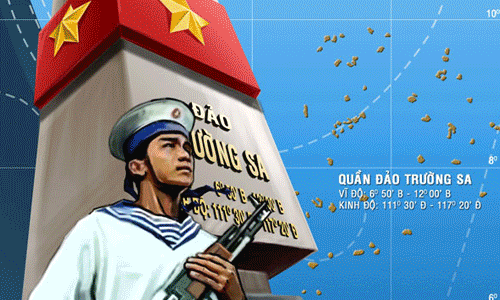 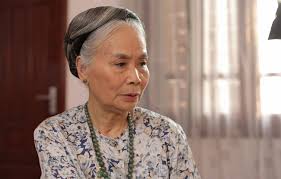 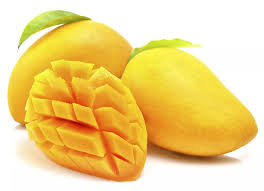 Luyện từ và câu        Ôn tập về từ chỉ hoạt động, trạng thái. So sánhCác hình ảnh được so sánh ở trên là nhữnghình ảnh như thế nào ?
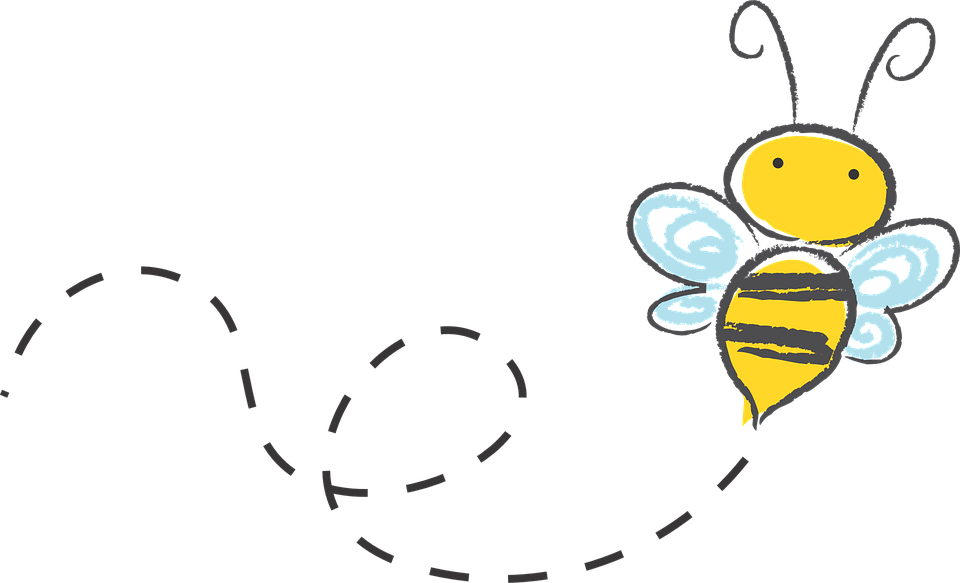 Luyện từ và câu                      Ôn tập về từ chỉ hoạt động, trạng thái. So sánh
Đây là các hình ảnh so sánh giữa người với sự vật.
Chỉ người
Chỉ sự vật
búp trên cành
Trẻ em
Trẻ nhỏ
ngôi nhà
người lính canh
cây pơ – mu
quả ngọt
Bà
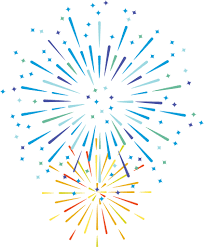 Luyện từ và câu
Ôn tập về từ chỉ hoạt động, trạng thái. So sánh
Em có nhận xét gì về vị trí của người 
và các sự vật trong các câu thơ trên?
Vị trí của người và sự vật có thể thay đổi vị trí cho nhau. 
Có khi sự vật đứng trước cũng có khi từ chỉ người đứng trước.
SO SÁNH
Hình ảnh so sánh
Ngang bằng
Hơn kém
Cách so sánh
Kiểu so sánh
Sự vật so sánh 1
Sự vật – Sự vật
Từ  so sánh
Sự vật – Con người
Sự vật so sánh 2
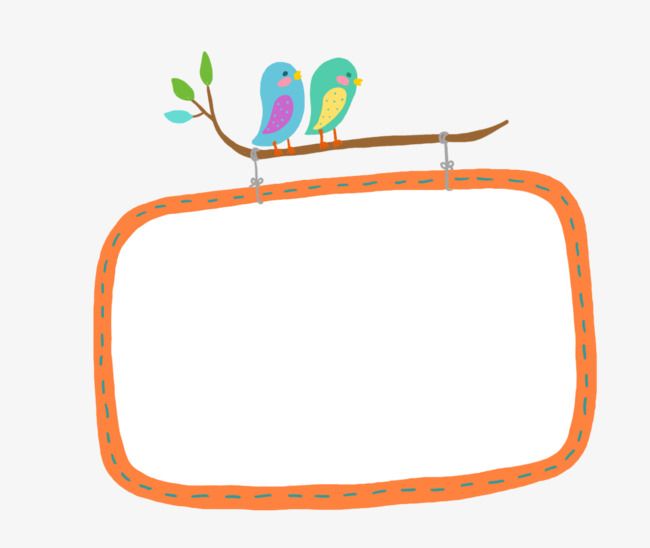 Lắng nghe đoạn nhạc 
và 
tìm hình ảnh so sánh.
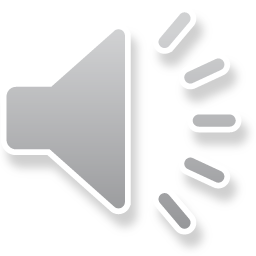 Bài tập 2: Đọc lại bài tập đọc :Trận bóng dưới lòng đường và trả lời các câu hỏi sau :a. Tìm các từ ngữ chỉ hoạt động chơi bóng của các bạn nhỏ ?b. Tìm các từ ngữ chỉ thái độ của Quang và các bạn khi vô tình gây tai nạn cho cụ già ?
Luyện từ và câu 
Ôn tập về từ chỉ hoạt động, trạng thái. So sánh
a. Tìm các từ ngữ chỉ hoạt động chơi bóng của các bạn nhỏ ?b. Tìm các từ ngữ chỉ thái độ của Quang và các bạn khi vô tình gây tai nạn cho cụ già?
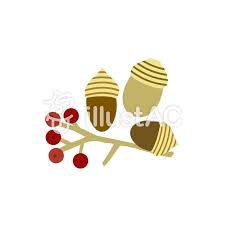 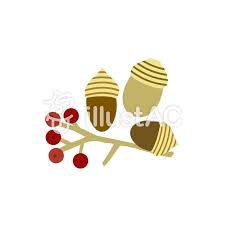 Thảo  luận nhóm 4
và trả lời câu hỏi :
2
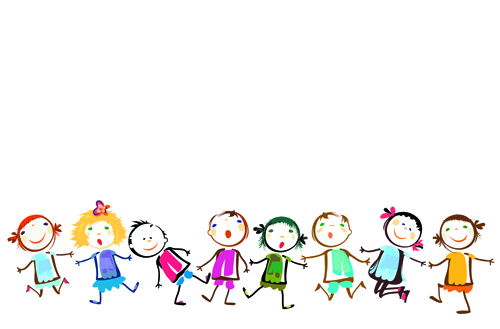 Bài 2 : Đọc lại bài tập đọc Trận bóng dưới lòng đường. Tìm các từ ngữ :
Lưu ý:
+ Từ chỉ hoạt động: Là những từ chỉ sự vận động bằng các giác quan mà nhìn thấy rõ được ở bên ngoài.
+ Từ chỉ trạng thái: Là những từ chỉ sự vận động diễn ra trong con người mà  người khác không thấy được nếu ta không thể hiện ra bằng lời nói, nét mặt,..
Trận bóng dưới lòng đường
   Trận bóng vừa bắt đầu thì Quang cướp được bóng. Quang bấm nhẹ bóng sang cánh phải cho Vũ. Vũ dẫn bóng lên. Bốn, năm cầu thủ đội bạn lao đến. Vũ ngần ngừ giây lát. Chợt nhận ra cánh trái trống hẳn đi, Vũ chuyền bóng cho Long. Long như chỉ đợi có vậy, dốc bóng nhanh về phía khung thành đối phương. Cái đầu húi cua của cậu bé chúi về phía trước. Bỗng một tiếng “kít…ít” làm cậu sững lại. Chỉ chút nữa thì cậu đã tông phải xe gắn máy. Bác đi xe nổi nóng làm cả bọn chạy tán loạn. 
   Nhưng chỉ được một lát, bọn trẻ hết sợ, lại hò nhau xuống lòng đường. Lần này, Quang quyết định chơi bóng bổng. Còn cách khung thành chừng năm mét, em co chân sút rất mạnh. Quả bóng vút lên, nhưng lại đi chệch lên vỉa hè và đập vào đầu một cụ già. Cụ lảo đảo, ôm lấy đầu và khuỵu xuống. Một bác đứng tuổi vội đỡ lấy cụ. Bác quát to: 
   -Chỗ này là chỗ chơi bóng à?
   Đám học trò hoảng sợ bỏ chạy.
Trận bóng dưới lòng đường
Đám học trò hoảng sợ bỏ chạy. 
   Từ một gốc cây, Quang lén nhìn sang. Bác đứng tuổi xuýt xoa, hỏi han ông cụ. Một chiếc xích lô xịch tới. Bác đứng tuổi vừa dìu ông cụ lên xe, vừa bực bội:
 Thật là quá quắt!
   Quang sợ tái cả người. Bỗng cậu thấy cái lưng còng của ông cụ sao giống lưng ông nội thế. Cậu bé vừa chạy theo chiếc xích lô, vừa mếu máo:
 Ông ơi … cụ ơi… ! Cháu xin lỗi cụ.
Bài 2 : Đọc lại bài tập đọc Trận bóng dưới lòng đường. Tìm các từ ngữ :
M:  bấm bóng
M:  hoảng sợ
- cướp bóng
- sút bóng
- sợ tái cả người.
- dẫn bóng
- chuyền bóng
- dốc bóng
- chơi bóng bổng
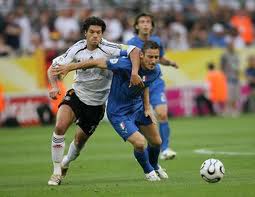 cướp bóng
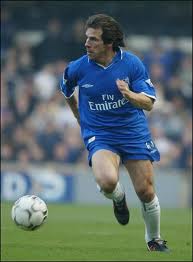 dẫn bóng
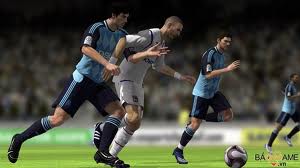 dốc bóng
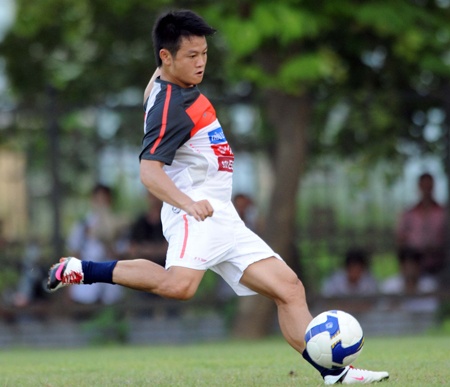 sút bóng
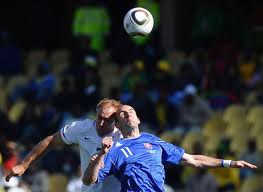 chơi bóng bổng
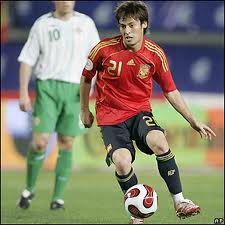 chuyền bóng
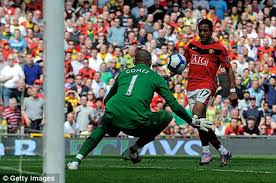 bấm bóng
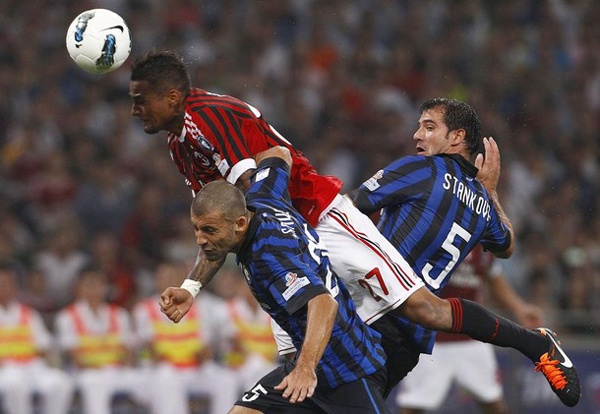 đánh đầu
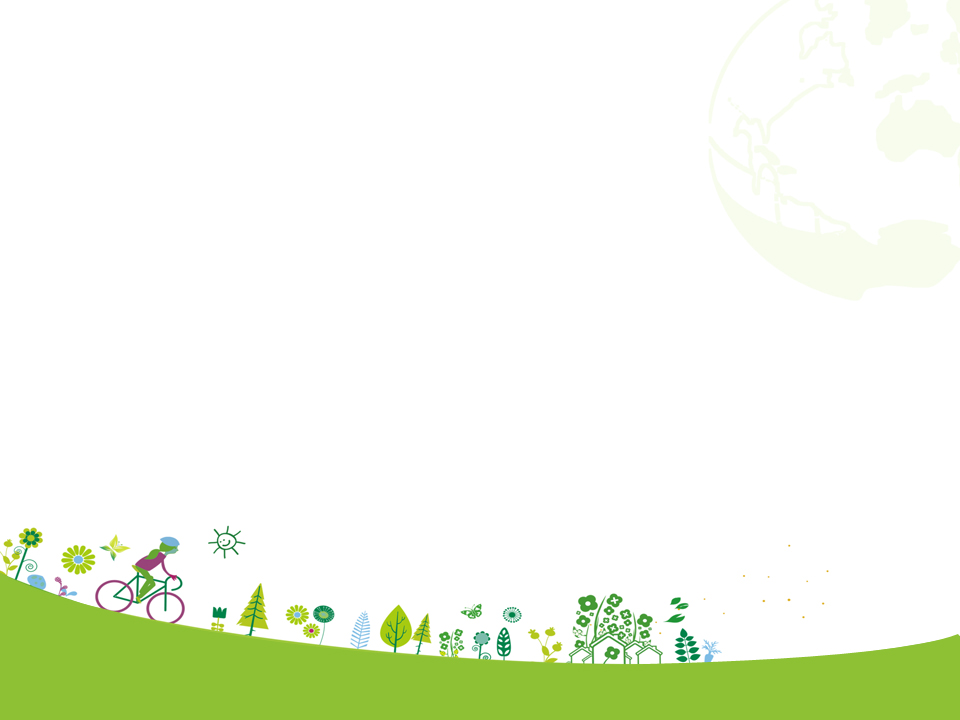 Hãy nêu từ chỉ hoạt động trong câu sau ?Con mèo trèo cây cau
trèo
Hãy nêu 2 từ chỉ trạng thái ?
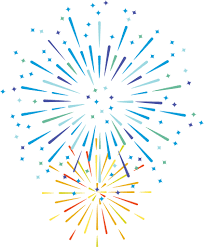 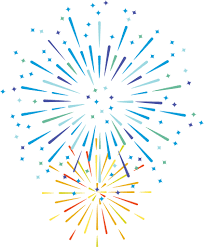 Dặn dò :Chuẩn bị bài sau
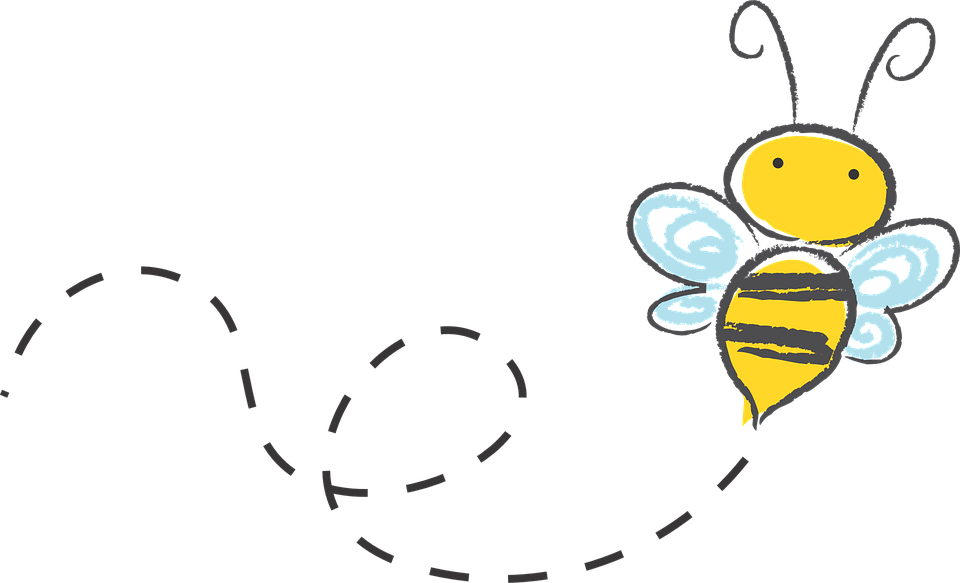 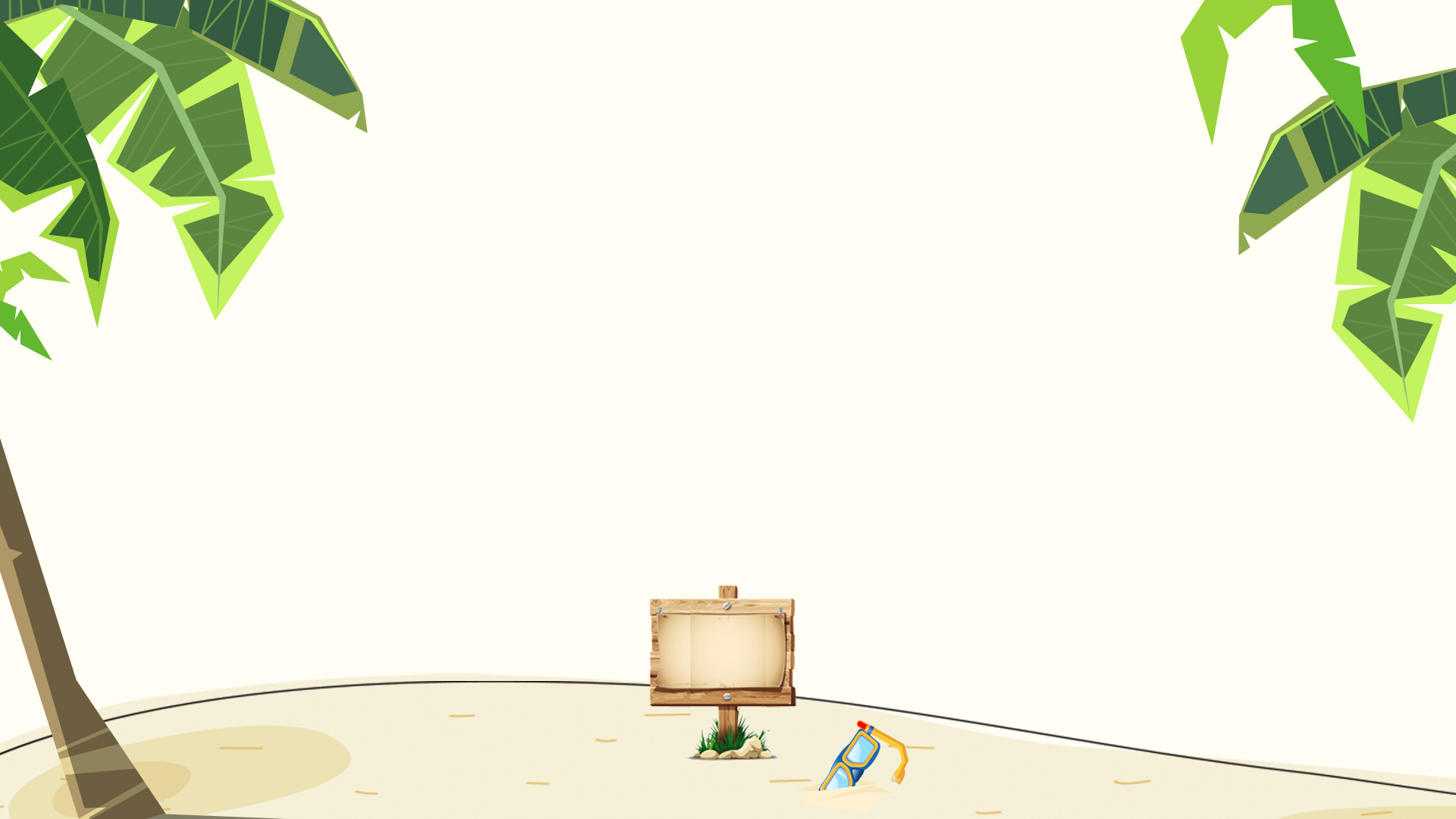 CHÀO TẠM BIỆT CÁC EM!
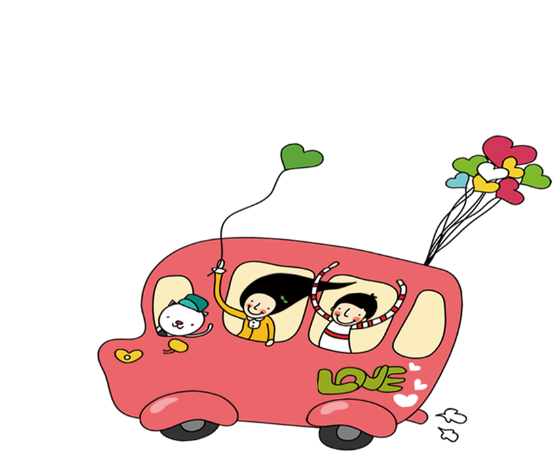 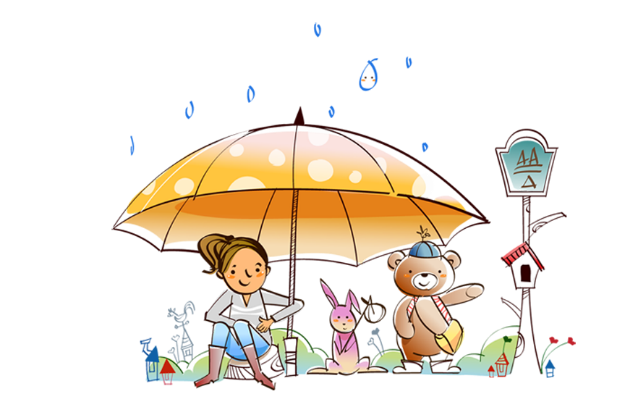